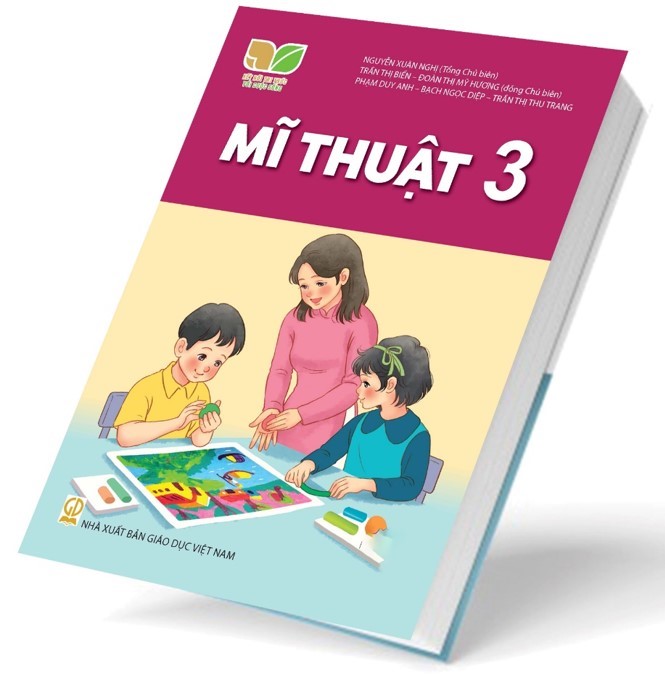 MĨ THUẬTLỚP 3
Trường:………………………………………………………………
Giáo viên:…………………………………………………………..
Lớp:……………………………………………………………………
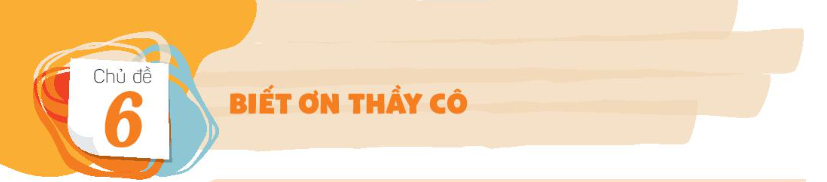 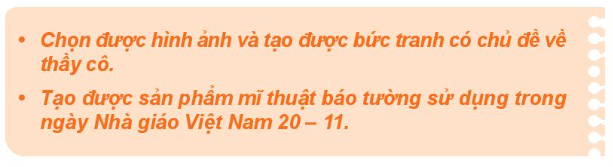 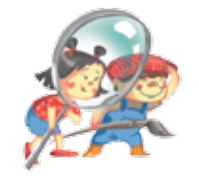 Định hướng nội dung:
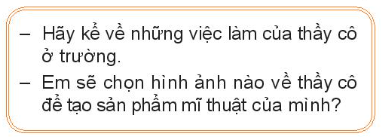 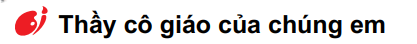 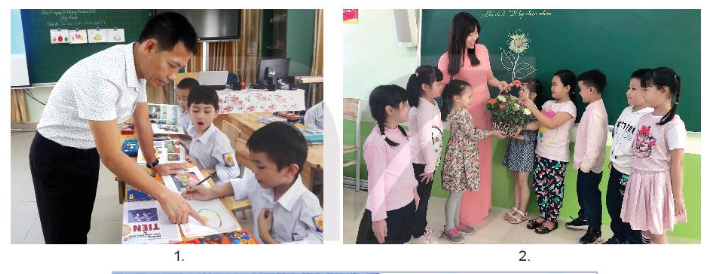 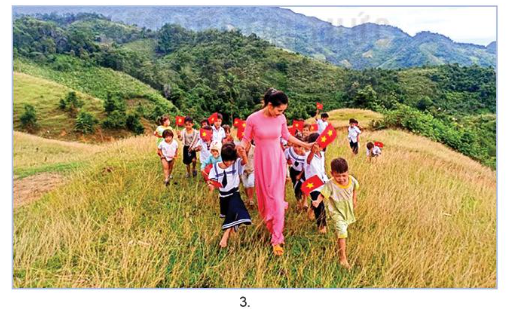 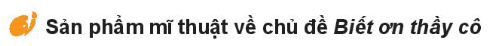 Quan sát và cho biết các yếu tố: màu cơ bản, màu thứ cấp, màu đậm, màu nhạt trong từng sản phẩm sau:
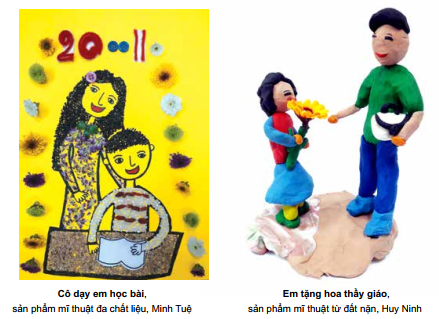 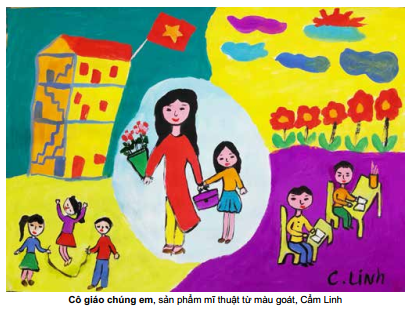 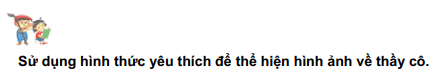 Phần tham khảo
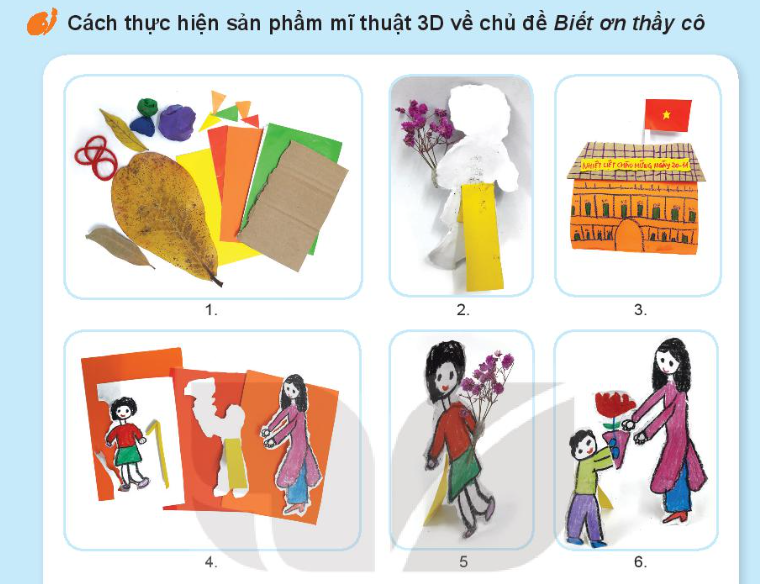 Phần tham khảo
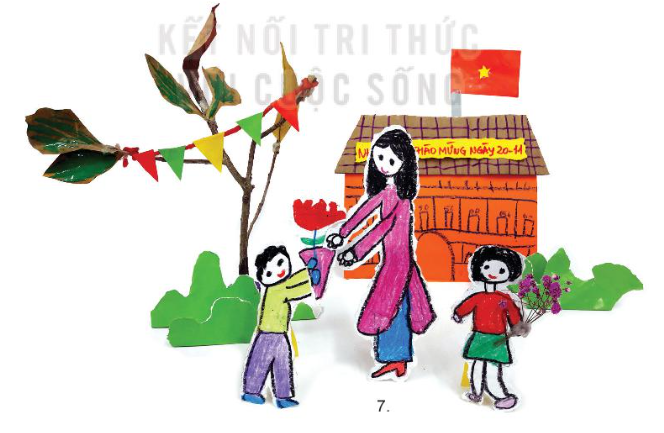 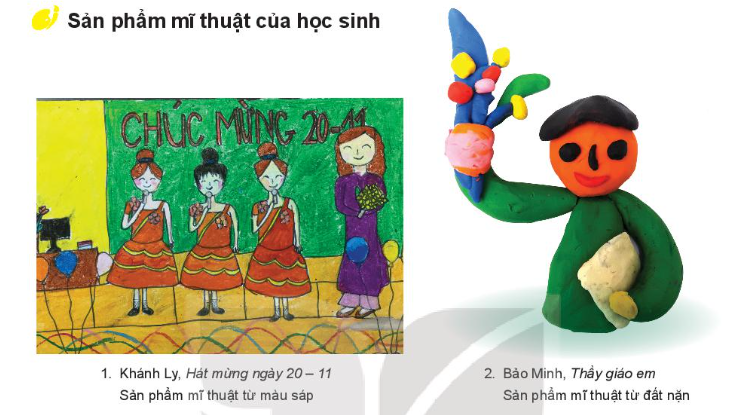 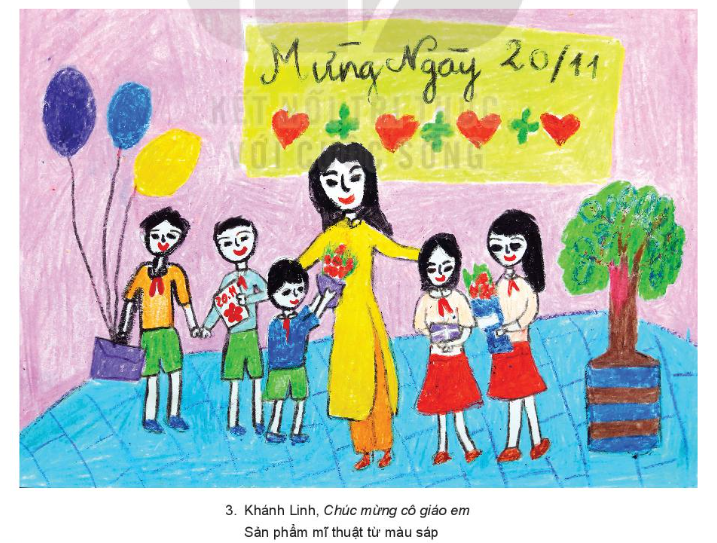 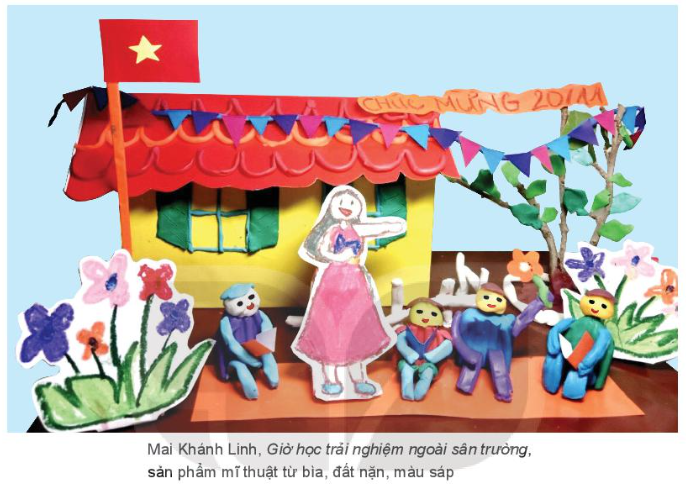 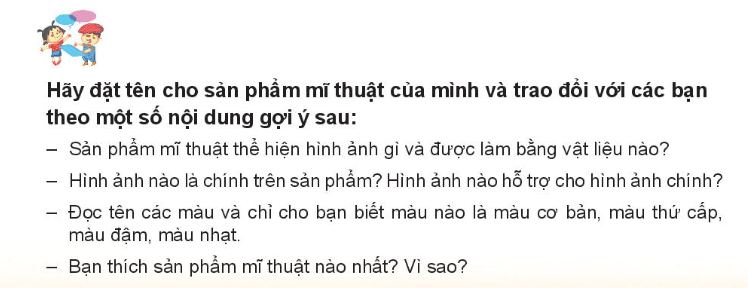 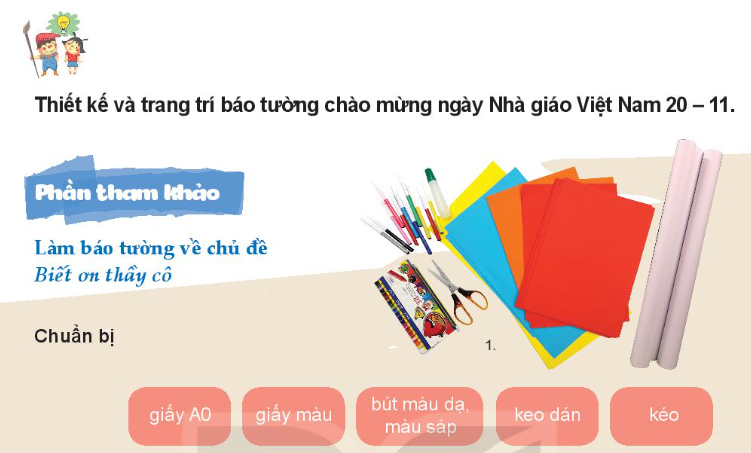 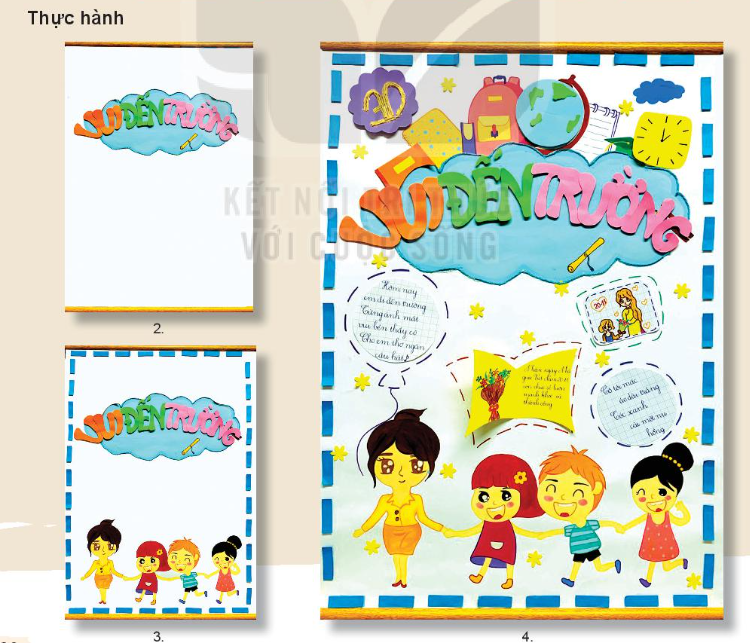 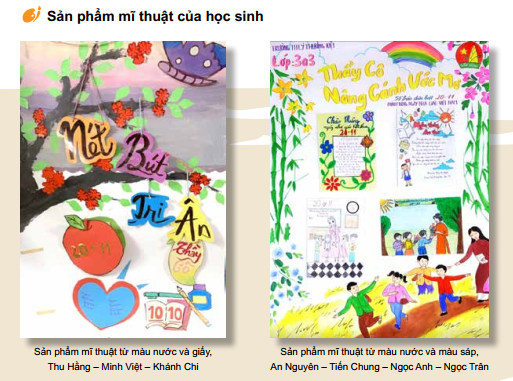 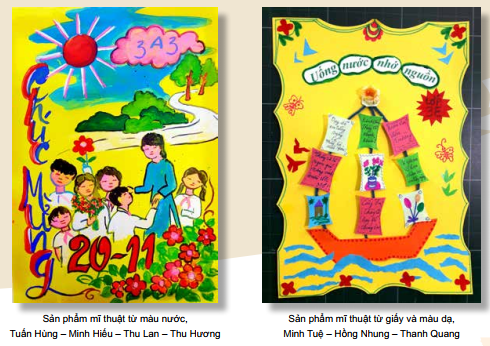 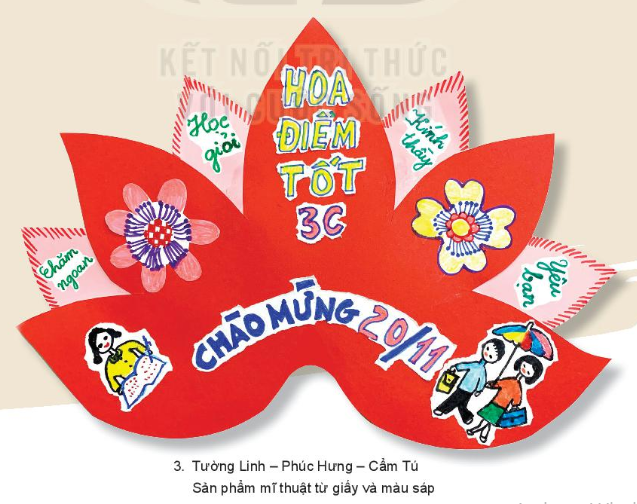